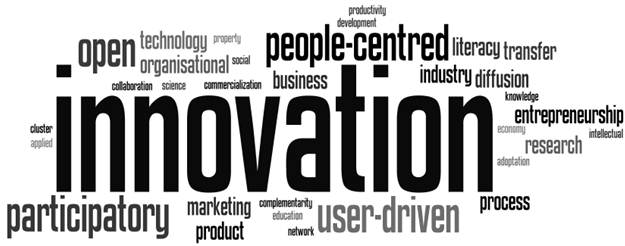 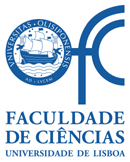 TTC - Mestrado em Microbiologia APLICADA
IE - MESTRADO EM MATEMÁTICA APLICADA ECONOMIA & GESTÃO
ITT – Engenharia Biomédica e Biofísica
IE - OPCIONAL PARA 2º CICLO
AULA 12
27 MAIO 2019
FCUL – 2018/2019
Helena Vieira
Copyright ©
1. 3ª APRESENTAÇÃO PROJECTOSK2B2. AUTO-AVALIAÇÃO3. CONCLUSÃO E ENCERRAMENTO
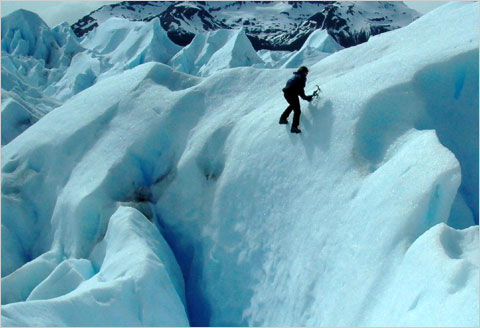 EMPREENDER
Triste de quem vive em casa
Contente com o seu lar
Sem que um sonho, no erguer de asa
Faça até mais rubra a brasa
Da lareira a abandonar
(Fernando Pessoa)
YOU ARE AT THE BEST STAGE OF YOUR LIFE FOR INNOVATION….

SO, THINK DIFFERENT!
GROW YOURSELF & YOUR CAPACITIES
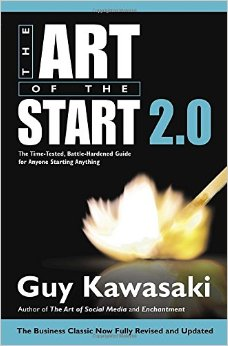 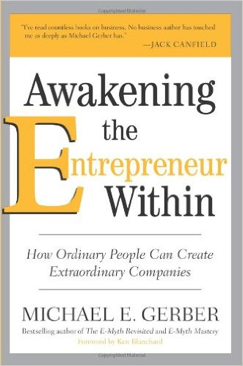 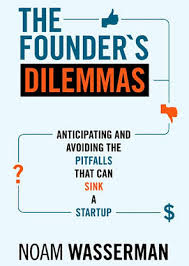 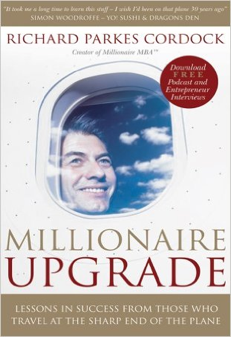 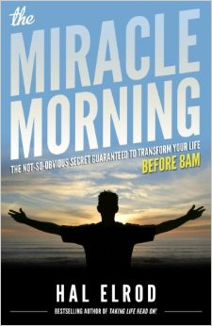 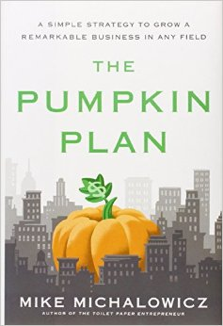 PODCASTS
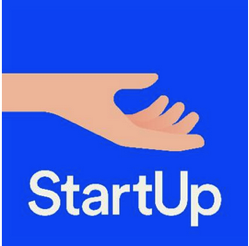 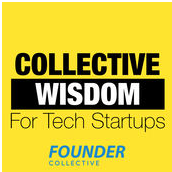 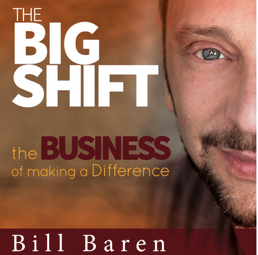 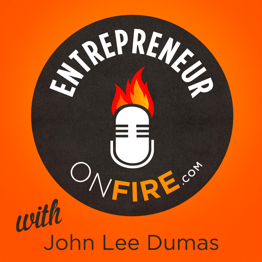 NETWORK
NETWORK
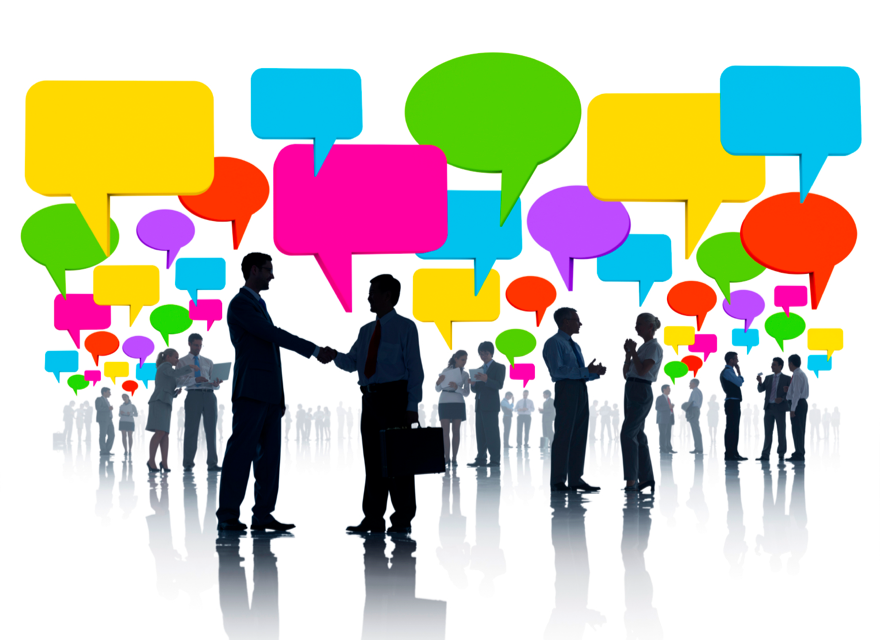 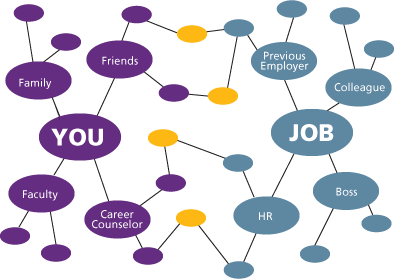 TRY NEW THINGS!CHALLENGE YOURSELF!
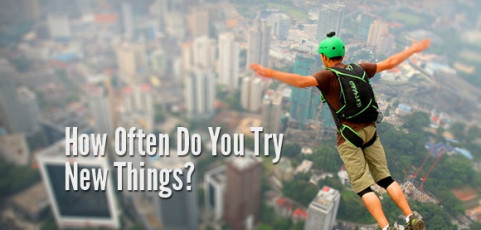 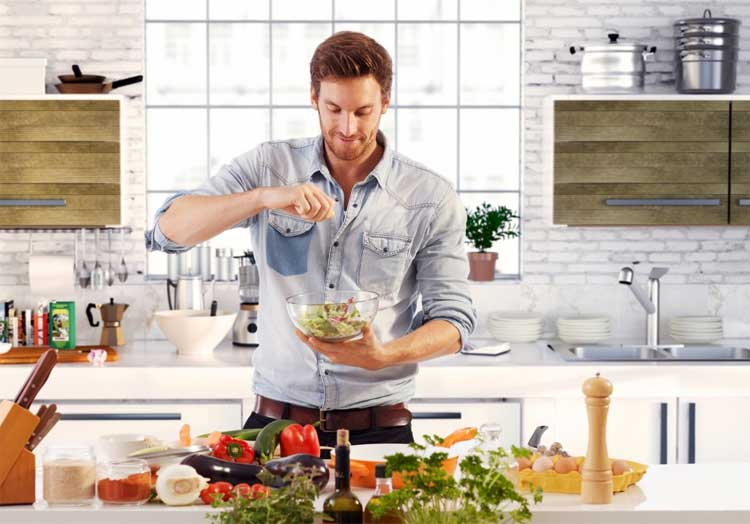 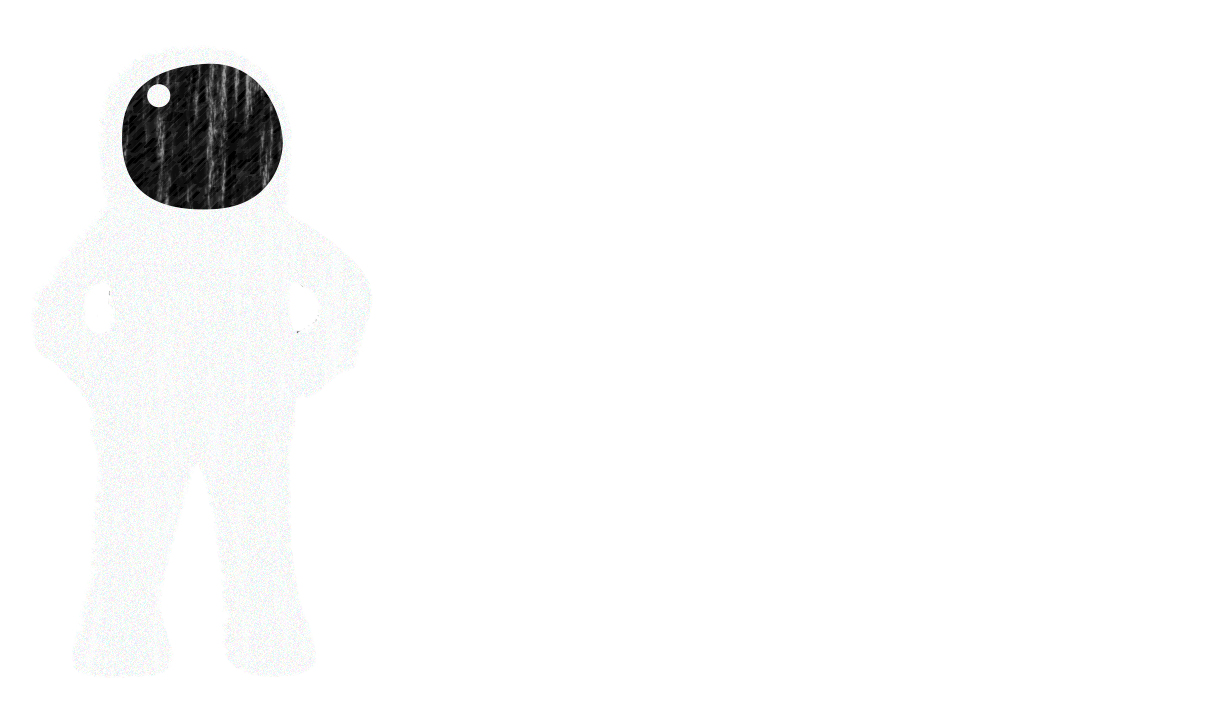 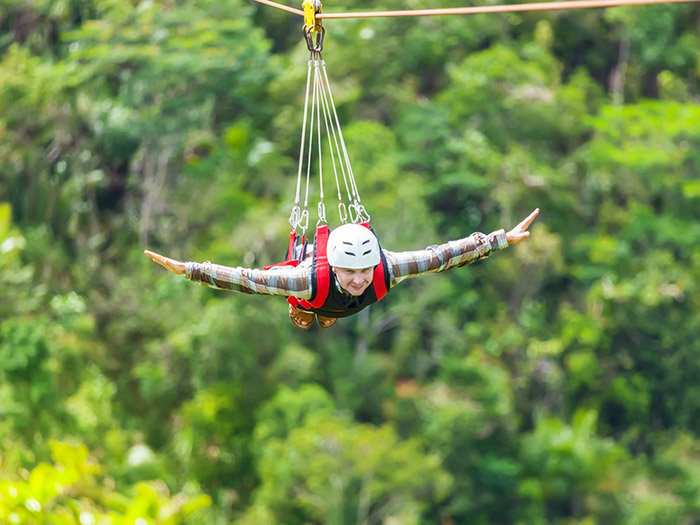 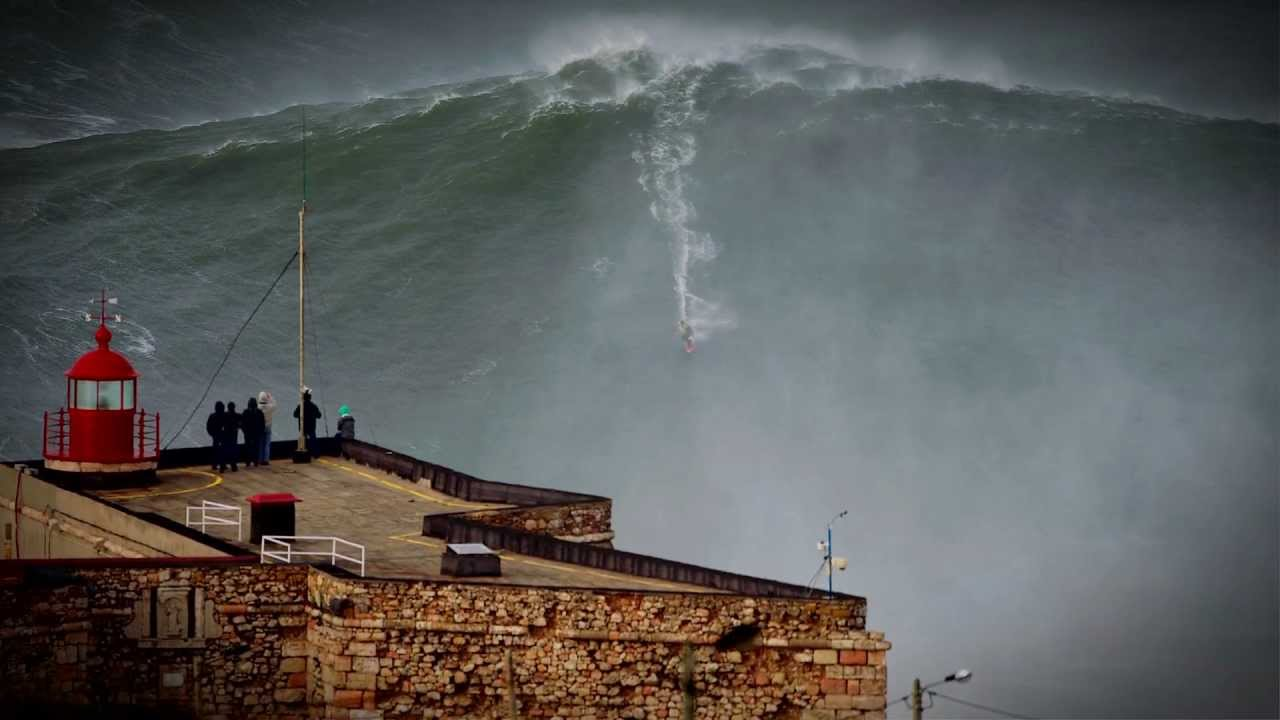 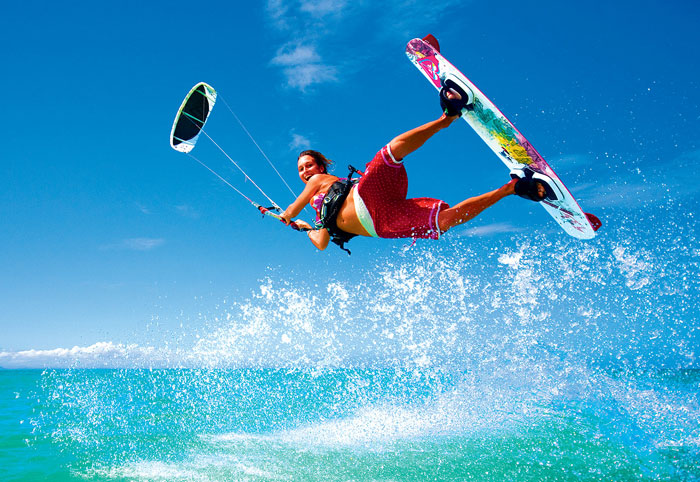 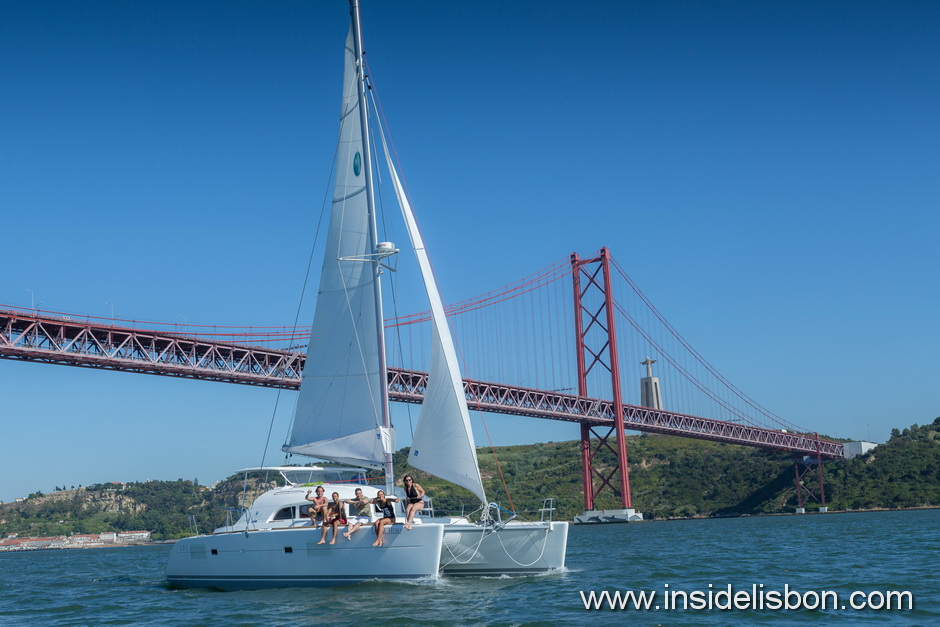 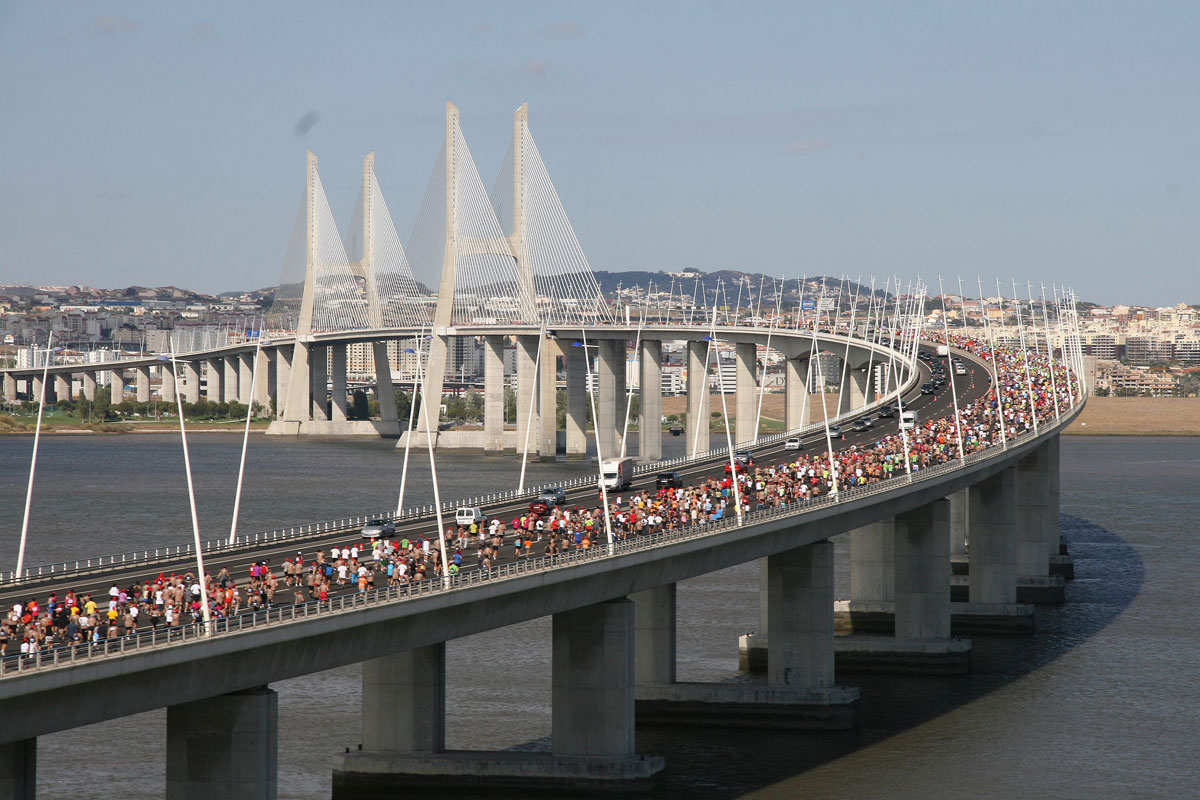 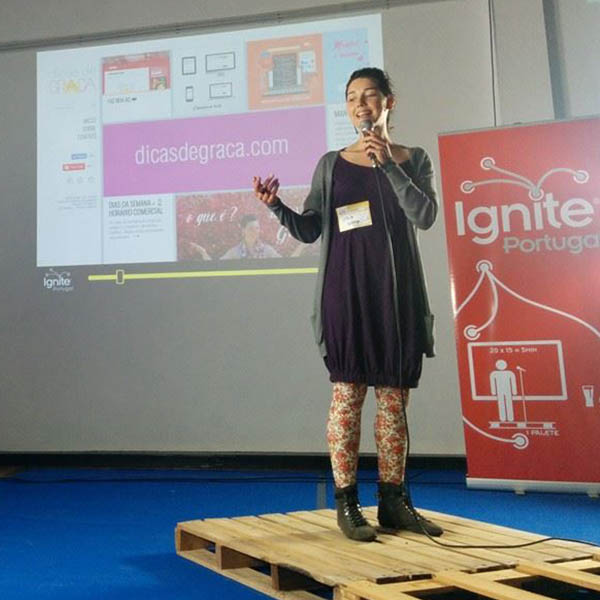 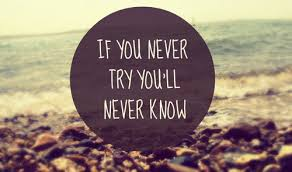 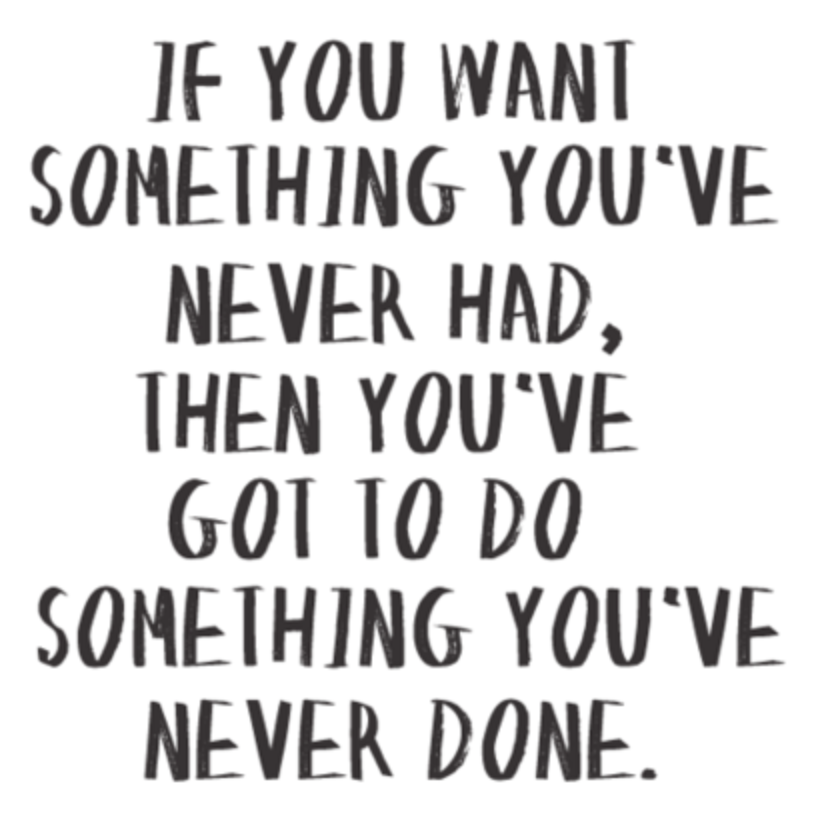 To deliver ON GOOGLE DRIVE FOLDER: 

EXECUTIVE SUMMARY (ONLY IE)
BM CANVAS (ALL VERSIONS)
K2B Presentations
FORMS & ANSWERS
VALUE CURVES
HYPOTHESIS MAP/TICKETS
ALL EXTRAS…
THANK YOU!





HELENA VIEIRA
Faculty of Sciences, University of Lisbon
hmvieira@ciencias.ulisboa.pt